Федеральное государственное бюджетное образовательное учреждение высшего образования «Российский экономический университет имени Г.В. Плеханова»
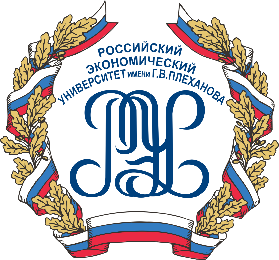 Учет резервов на возможные потери по ссудам, ссудной и приравненной к ней задолженности в кредитной организации
подготовлена доцентом Базовой кафедры финансового контроля, анализа и аудита, к.э.н, доцент Коваленко С.Н.
Цель изучения темы:
Целью изучения темы является формирование учетных навыков создания и использования резервов на возможные потери по ссудам, ссудной и приравненной к ней задолженности в кредитной организации.
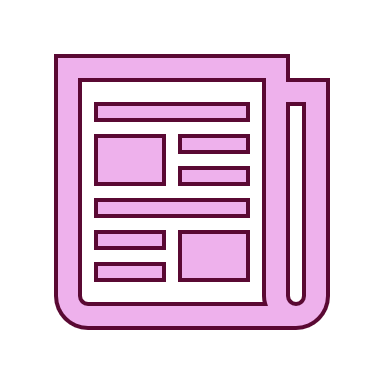 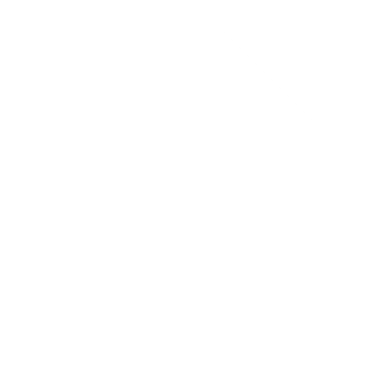 Задачи изучения темы:
Задачами являются:
  ознакомление с нормативными актами, регулирующими вопросы создания и использования резервов,
 изучение основных понятий, связанных с учетом резервов на возможные потери по ссудам, ссудной и приравненной к ней задолженности в кредитной организации,
 рассмотрение порядка формирования внутренней документации по созданию и использованию резерва, 
 исследование порядка формирования резерва, в том числе определение расчетного резерва по классификационным параметрам, отражающего величину потерь банка без учета факта наличия и качества обеспечения по ссуде,
оценка корреспонденции счетов по формированию резерва на возможные потери по ссудам, ссудной и приравненной к ней задолженности в кредитной организации.
Нормативно-правовая база
Основным документом, регламентирующим порядок формирования резерва на возможные потери, является Положение Банка России от 28 июня 2017 г. № 590-П (ред. от 16.10.2019) «О порядке формирования кредитными организациями резервов на возможные потери по ссудам, ссудной и приравненной к ней задолженности».

Правила ведения бухгалтерского учета резервов на возможные потери по ссудам, ссудной и приравненной к ней задолженности регламентированы Положением Банка России от 27.02.2017 N 579-П (ред. от 14.09.2020) «О Плане счетов бухгалтерского учета для кредитных организаций и порядке его применения».
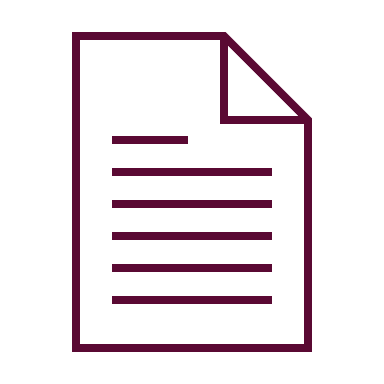 Определение
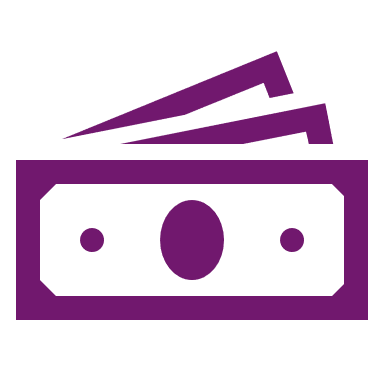 Резерв на возможные потери по ссудам - специальный резерв, необходимость которого обусловлена кредитными рисками в деятельности банка. 

Резервы на возможные потери по ссудам формируются кредитной организацией на случай возможного обесценения ссуды из-за неисполнения или ненадлежащего исполнения заемщиком своих обязательств по погашению ссуды перед банком либо при существовании реальной угрозы такого неисполнения. 

Резервы формируются из отчислений, которые банк относит на расходы.
Резерв формируется по конкретной ссуде либо по портфелю однородных ссуд, то есть по группе ссуд со сходными характеристиками кредитного риска, обособленных в целях формирования резерва в связи с кредитным риском, обусловленным деятельностью конкретного заемщика либо группы заемщиков, предоставленные которым ссуды включены в портфель однородных ссуд.
Формирование резерва
процедуру формирования резервов на возможные потери;
методы и правила определения уровня кредитного риска и определения качества задолженности;
оценку кредитных рисков для портфеля однородных ссуд;
формирование резерва с учетом обеспечения по ссуде, в том числе виды залогов, порядок определения справедливой стоимости и ликвидности залога, порядок расчета резерва с учетом обеспечения;
порядок списания за счет резерва нереальной для взыскания задолженности.
Что должно в себя включать внутреннее положение о формировании резерва?
Расчетный резерв
При формировании резерва банки определяют размер расчетного резерва, отражающего величину потерь банка без учета факта наличия и качества обеспечения по ссуде. 






Рис.1 Величина расчетного резерва по классифицированным ссудам
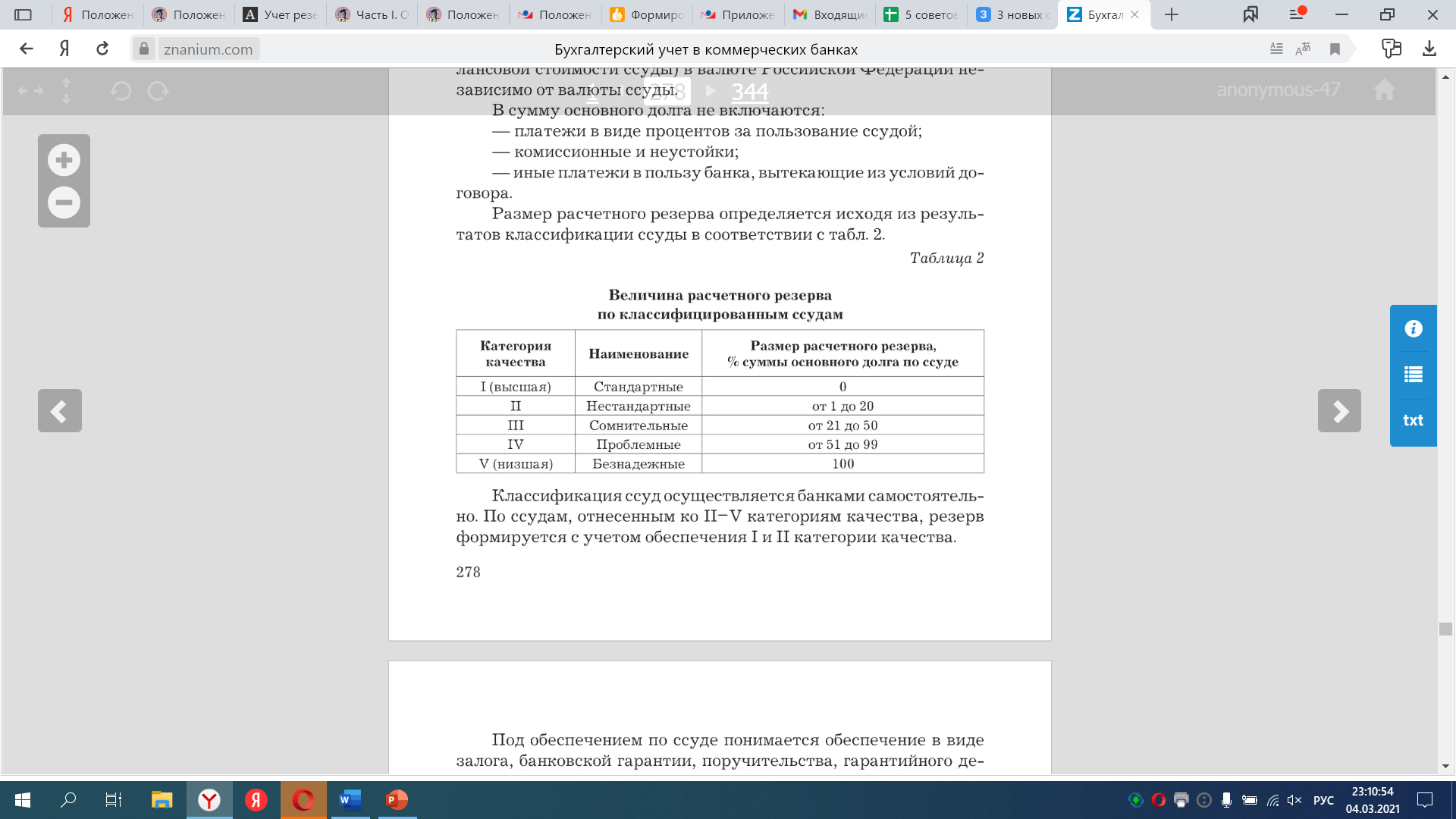 Оценка кредитного риска
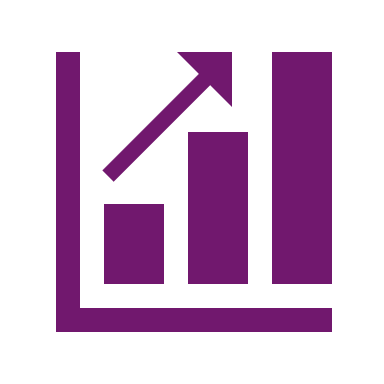 Оценка кредитного риска по каждой выданной ссуде (профессиональное суждение) должна проводиться банком на постоянной основе по результатам комплексного и объективного анализа деятельности заемщика с учетом его финансового положения (включая сведения о внешних обязательствах заемщика, о функционировании рынка, на котором работает заемщик).
Источниками получения информации о рисках заемщика являются бухгалтерская, налоговая и статистическая отчетность, сведения средств-массовой информации, другие источники, определяемые банком.

Формирование резерва осуществляется кредитной организацией на момент получения информации об изменении качества обеспечения ссуды. 
При изме­нении финансового положения заемщика, изменении качества обслуживания кредита, а так­же при наличии иных сведений о рисках заемщика кредитная организация обязана осуще­ствить переклассификацию кредита и при наличии оснований уточнить размер резерва.
Информация о риске заемщика
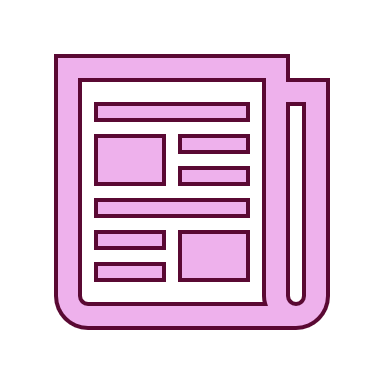 Заключение о результатах оценки финансового положения заемщика составляется:
по юридическим лицам, не являющимся кредитными организациями, — не реже одно­го раза в квартал. 
по ссудам, предоставленным кредитным организациям, — не реже одного раза в месяц по состоянию на отчетную дату;
по ссудам, предоставленным физическим лицам, — не реже одного раза в квартал по состоянию на отчетную дату в следующем порядке:
· в случае отсутствия негативной информации по заемщику учитывается предыдущее заключение по результатам оценки финансового положения заемщика;
· по мере поступления дополнительной информации по заемщику (о прекращении трудо­вых отношений между работодателем и физическим лицом, возбуждении против заемщика уголовного дела, смене заемщиком места жительства, смерти заемщика и другие) заключение со­ставляется с учетом поступившей информации.
Формирование резерва
Резерв формируется в пределах суммы основного долга (балансовой стоимости ссуды). 
Балансовая стоимость ссуды - остаток задолженности по ссуде, отраженный по счетам бухгалтерского учета на момент ее оценки. 
В сумму основного долга не включаются обусловленные законом, обычаями делового оборота или договором, на основании которого ссуда предоставлена, платежи в виде процентов за пользование ссудой, комиссионные, неустойки, а также иные платежи в пользу кредитной организации, вытекающие из договора, на основании которого ссуда предоставлена.
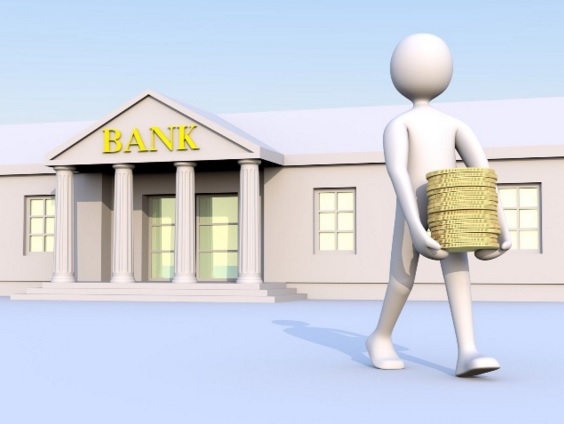 Счета по учету резервов на возможные потери по ссудам
Счета по учету резервов на возможные потери по ссудам
Счета «Резервы на возможные потери» предназначены для учета движения (формирования (доначисления)), восстановления (уменьшения) резервов на возможные потери. Счета пассивные.

Формирование (доначисление) резервов отражается по кредиту счетов «Резервы на возможные потери» в корреспонденции со счетом по учету расходов.
Восстановление (уменьшение) резервов отражается по дебету счетов «Резервы на возможные потери» в корреспонденции со счетом по учету доходов. 
Кроме того, по дебету счетов по учету резервов на возможные потери отражается списание (частичное или полное) балансовой стоимости нереальных к взысканию активов.
Учет резервов на возможные потери
Аналитический учет ведется на лицевых счетах, открываемых по каждому контрагенту кредитной организации по сделке в разрезе заключенных договоров.
 Учет ведется в валюте Российской Федерации.
Резерв на возможные потери по ссудам формируется не реже одного раза в месяц на отчетную дату, отдельно по каждой выданной ссуде.
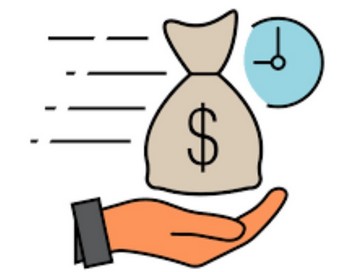 Типовые проводки по учету резерва на возможные потери по ссудам
Формирование резерва на возможные потери:
Дебет 70606 «Расходы»
Кредит счета по учету резерва на возможные потери ( в разрезе лицевых счетов по каждой ссудной задолженности).

Например:
Формирование резерва на возможные потери по кредитам, предоставленным коммерческим организациям, находящимся в федеральной собственности:
Дебет 70606 «Расходы»
Кредит 44615 «Резерв на возможные потери»
Если размер расчетного резерва больше величины ранее созданного и учитываемого на счетах по учету резервов на возможные потери, то производится доначисление резерва до расчетной величины.
При этом делается бухгалтерская проводка:
Дебет 70606 «Расходы»
Кредит счета по учету резерва на возможные потери (в разрезе лицевых счетов по каждой ссудной задолженности).
Если размер расчетного резерва меньше размера сформированного резерва по ссуде, то разница между сформированным резервом и резервом, который должен быть сформирован, восстанавливается на доходы кредитной организации.
Дебет счета по учету резерва на возможные потери ( в разрезе лицевых счетов по каждой ссудной задолженности)
Кредит 70601 «Доходы».
Результаты изучения темы:
изучили нормативные акты, регулирующими вопросы создания и использования резервов,
 рассмотрели основные понятия, связанные с учетом резервов на возможные потери по ссудам, ссудной и приравненной к ней задолженности в кредитной организации,
 оценили порядок формирования внутренней документации по созданию и использованию резерва, 
 исследовали порядка формирования резерва, в том числе определение расчетного резерва по классификационным параметрам, отражающего величину потерь банка без учета факта наличия и качества обеспечения по ссуде,
сформировали основные бухгалтерские проводки по формированию резерва на возможные потери по ссудам, ссудной и приравненной к ней задолженности в кредитной организации.
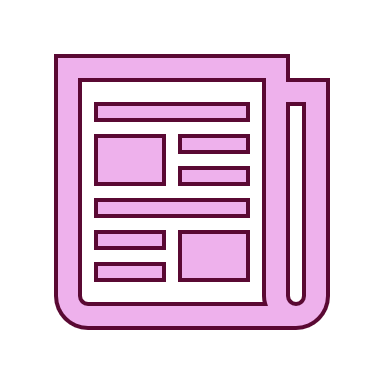 Спасибо за внимание!